CS440/ECE448 Lecture 8: Configuration Space
Mark Hasegawa-Johnson, 2/2020
CC-BY 4.0: You are free to: copy and redistribute the material in any medium or format, remix, transform, and build upon the material for any purpose, even commercially, if you give appropriate credit.
Outline
Planning = Search
Poor Robot!
Configuration Space
The Robot Arm Problem
Geometry of the Robot Arm Problem
Searching for a Solution in Configuration Space
Planning = search
Restaurant
The problem: robot needs to get to the stockroom
Counter
Kitchen
Stockroom
Food Prep
Freezer
Pantry
Planning = search
Restaurant
Step #1: Robot consults his internal map and uses BFS or A* to find the best path.
Counter
Kitchen
Stockroom
Food Prep
Freezer
Pantry
Planning = search
Restaurant
Step #1: Robot consults his internal map and uses BFS or A* to find the best path.
Counter
Kitchen
Stockroom
Food Prep
Freezer
Pantry
Planning = search
Restaurant
Step #1: Robot consults his internal map and uses BFS or A* to find the best path.
Counter
Kitchen
Stockroom
Food Prep
Freezer
Pantry
Planning = search
Restaurant
Step #1: Robot consults his internal map and uses BFS or A* to find the best path.
Counter
Kitchen
Stockroom
Food Prep
Freezer
Pantry
Planning = search
Restaurant
Step #1: Robot consults his internal map and uses BFS or A* to find the best path.
Counter
Kitchen
Stockroom
Food Prep
Freezer
Pantry
Planning = search
Restaurant
Step #1: Robot consults his internal map and uses BFS or A* to find the best path.
Counter
Kitchen
Stockroom
Food Prep
Freezer
Pantry
Planning = search
Restaurant
Step #1: Robot consults his internal map and uses BFS or A* to find the best path.
Counter
Kitchen
Stockroom
Food Prep
Freezer
Pantry
Planning = search
Restaurant
Step #1: Robot consults his internal map and uses BFS or A* to find the best path.
Counter
Kitchen
Stockroom
Food Prep
Freezer
Pantry
Planning = search
Restaurant
Step #1: Robot consults his internal map and uses BFS or A* to find the best path.
Counter
Kitchen
Stockroom
Food Prep
Freezer
Pantry
Planning = search
Restaurant
Step #1: Robot consults his internal map and uses BFS or A* to find the best path.
Counter
Kitchen
Stockroom
Food Prep
Freezer
Pantry
Planning = search
Restaurant
Step #2: Robot attempts to follow that path.
Counter
Kitchen
Stockroom
Food Prep
Freezer
Pantry
Planning = search
Restaurant
Step #2: Robot attempts to follow that path.
Counter
Kitchen
Stockroom
Food Prep
Freezer
Pantry
Planning = search
Restaurant
Step #2: Robot attempts to follow that path.
Counter
Kitchen
Stockroom
Food Prep
Freezer
Pantry
Planning = search
Restaurant
Step #2: Robot attempts to follow that path.
Counter
Kitchen
Stockroom
Food Prep
Freezer
Pantry
Planning = search
Restaurant
Step #3: Robot bumps into the doorframe.

Poor robot.
Counter
Kitchen
Stockroom
Food Prep
Freezer
Pantry
Poor robothttps://www.youtube.com/watch?v=JzlsvFN_5HI
How can we help the robot?
Restaurant
Let’s give it more information.
Let’s tell it how wide it is.
Counter
Kitchen
Stockroom
Food Prep
Freezer
Pantry
How can we help the robot?
Restaurant
Option #1: every node in the search tree carries information about the size of the robot.
Counter
Kitchen
Stockroom
Food Prep
Freezer
Pantry
How can we help the robot?
Restaurant
Option #1: every node in the search tree carries information about the size of the robot.
Counter
Kitchen
Stockroom
Food Prep
Freezer
Pantry
How can we help the robot?
Restaurant
Option #1: every node in the search tree carries information about the size of the robot.
Counter
Kitchen
Stockroom
Food Prep
Freezer
Pantry
OK, that’s a little unwieldy…
How can we help the robot?
Restaurant
Option #2: the map tells the robot how wide it is.
Kitchen
Stockroom
Food Prep
Freezer
Pantry
How can we help the robot?
Restaurant
Option #2: the map tells the robot how wide it is.
Now, any optimal path that the robot finds is a path that it can actually use.
Kitchen
Stockroom
Food Prep
Freezer
Pantry
Configuration Space
Restaurant
This new search space is called a configuration space.
It specifies which configurations are possible.
Kitchen
Stockroom
Food Prep
Freezer
Pantry
Configuration Space
In classical mechanics,
the parameters that define the configuration of a system are called generalized coordinates, and
the vector space defined by these coordinates is called the configuration space. 
			https://en.wikipedia.org/wiki/Configuration_space_(physics)
Configuration Space Example: Robot Armhttps://www.youtube.com/watch?v=P2r9U4wkjcc
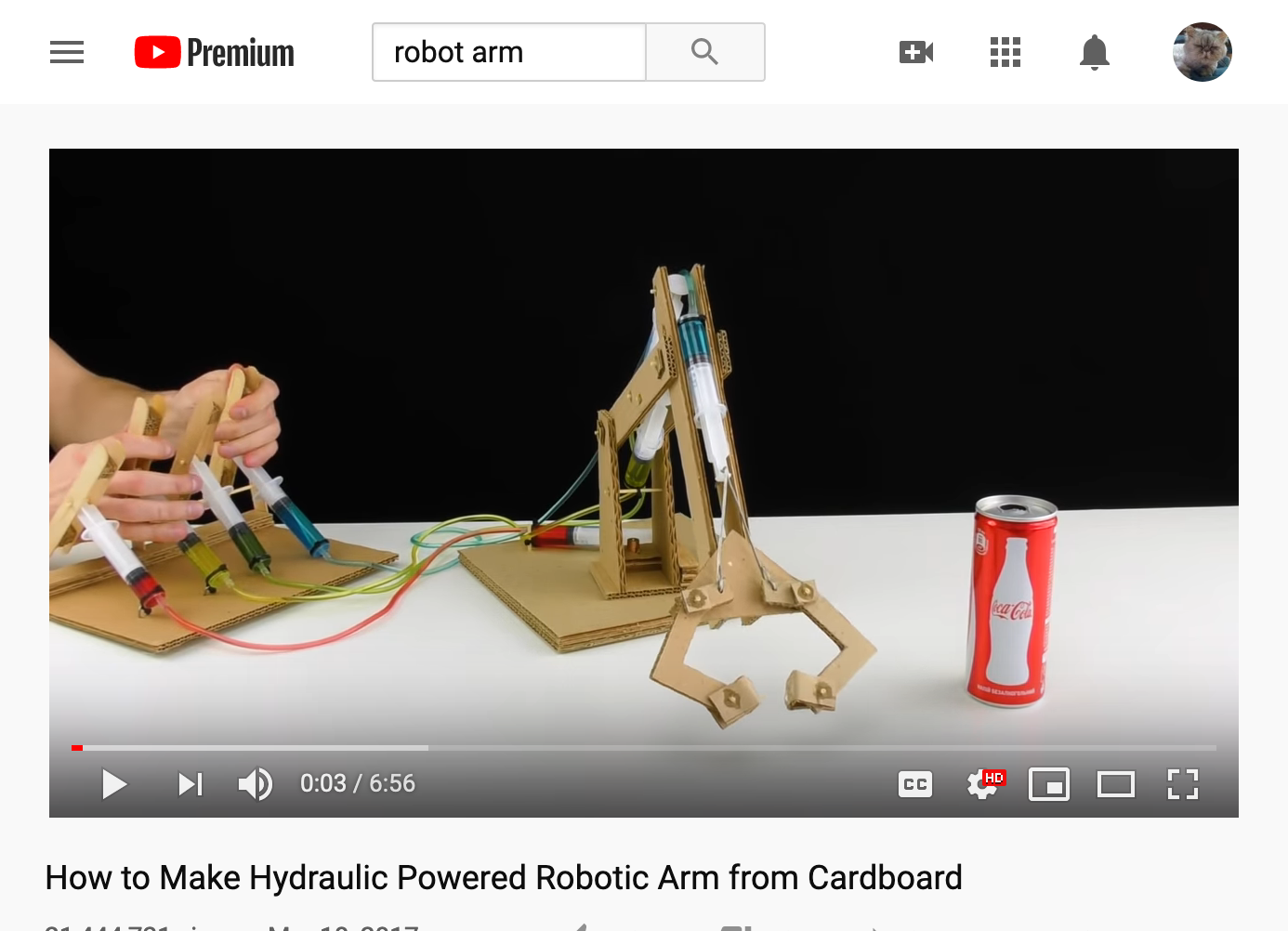 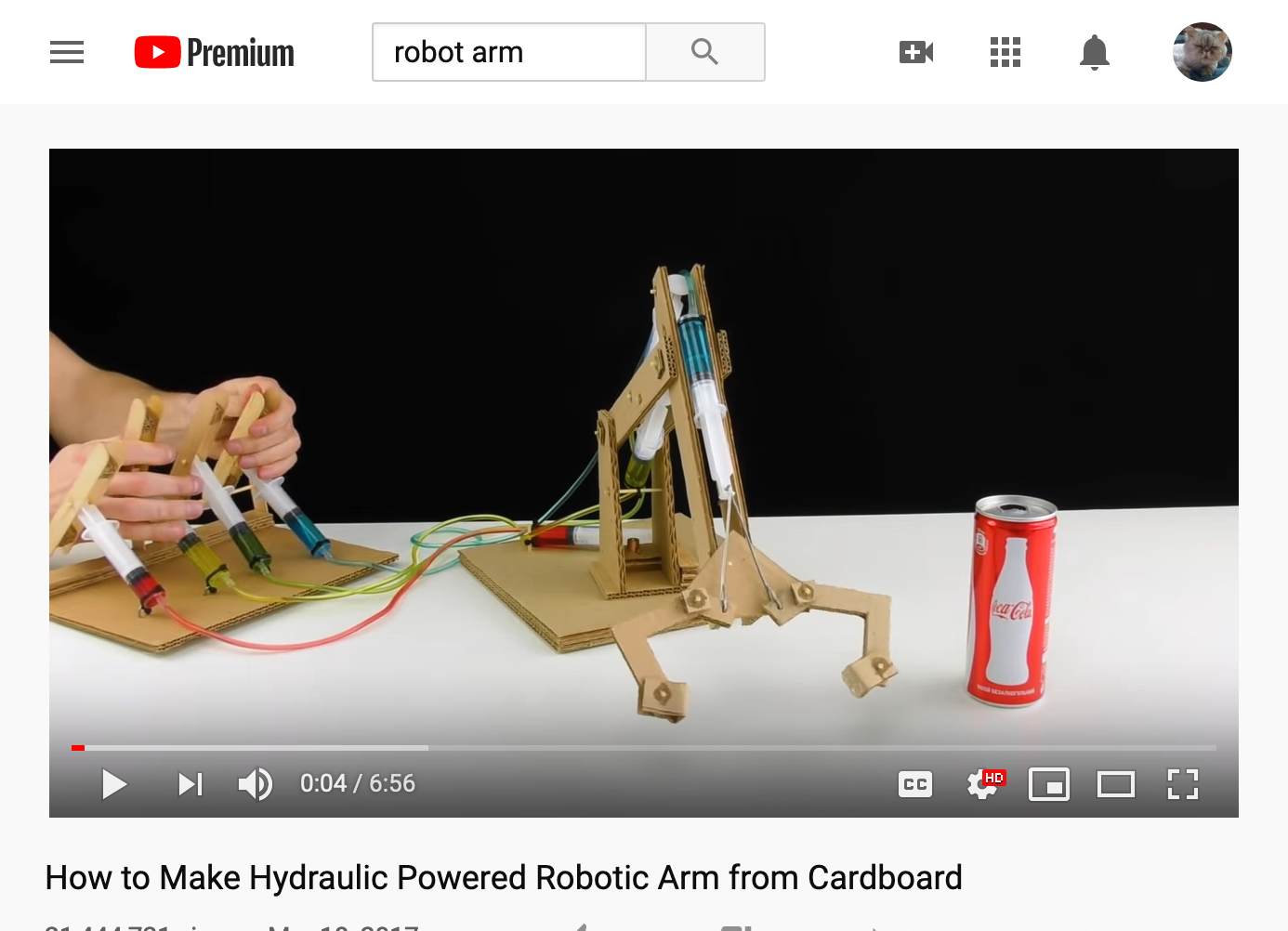 Configuration Space Example
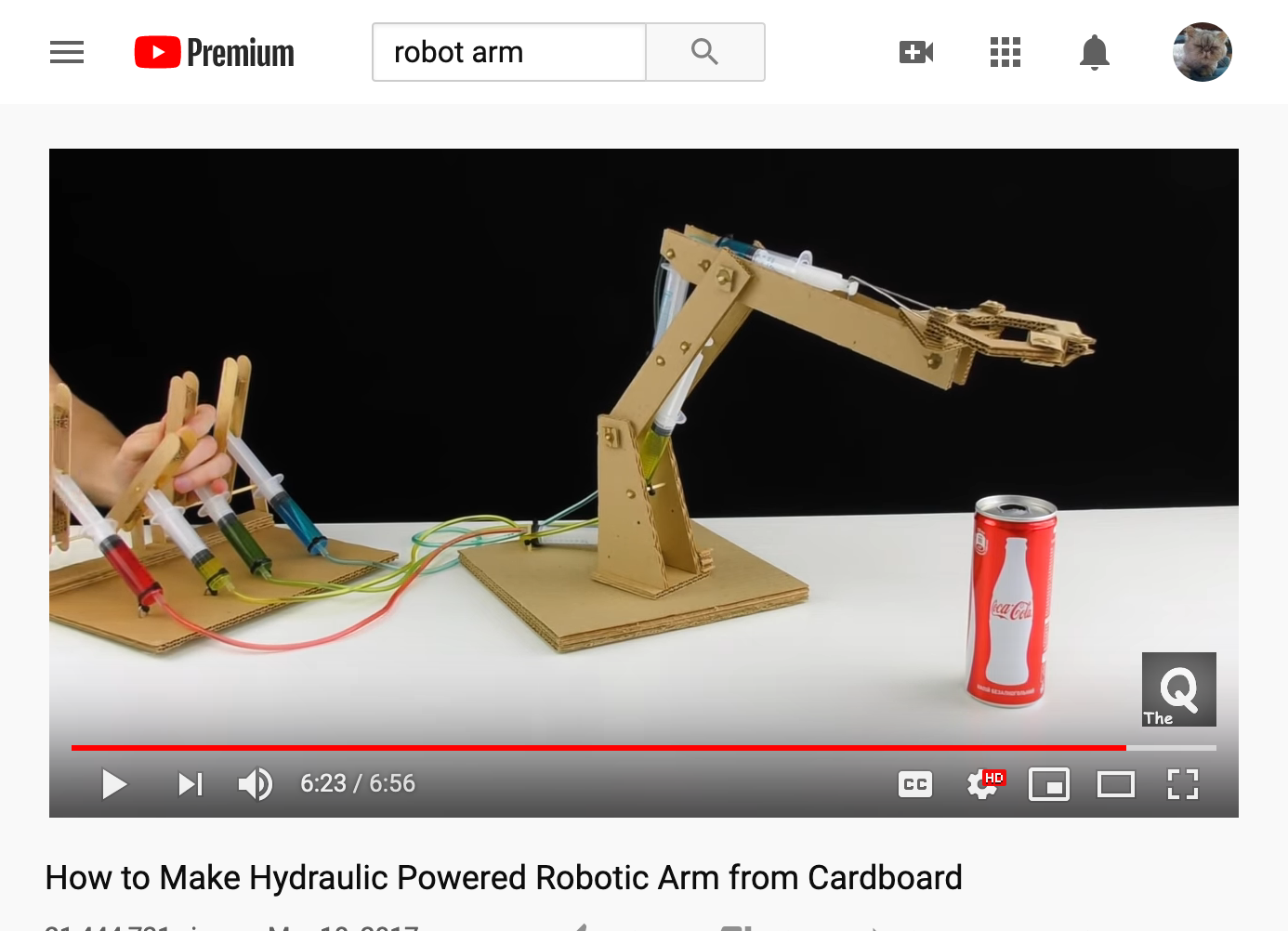 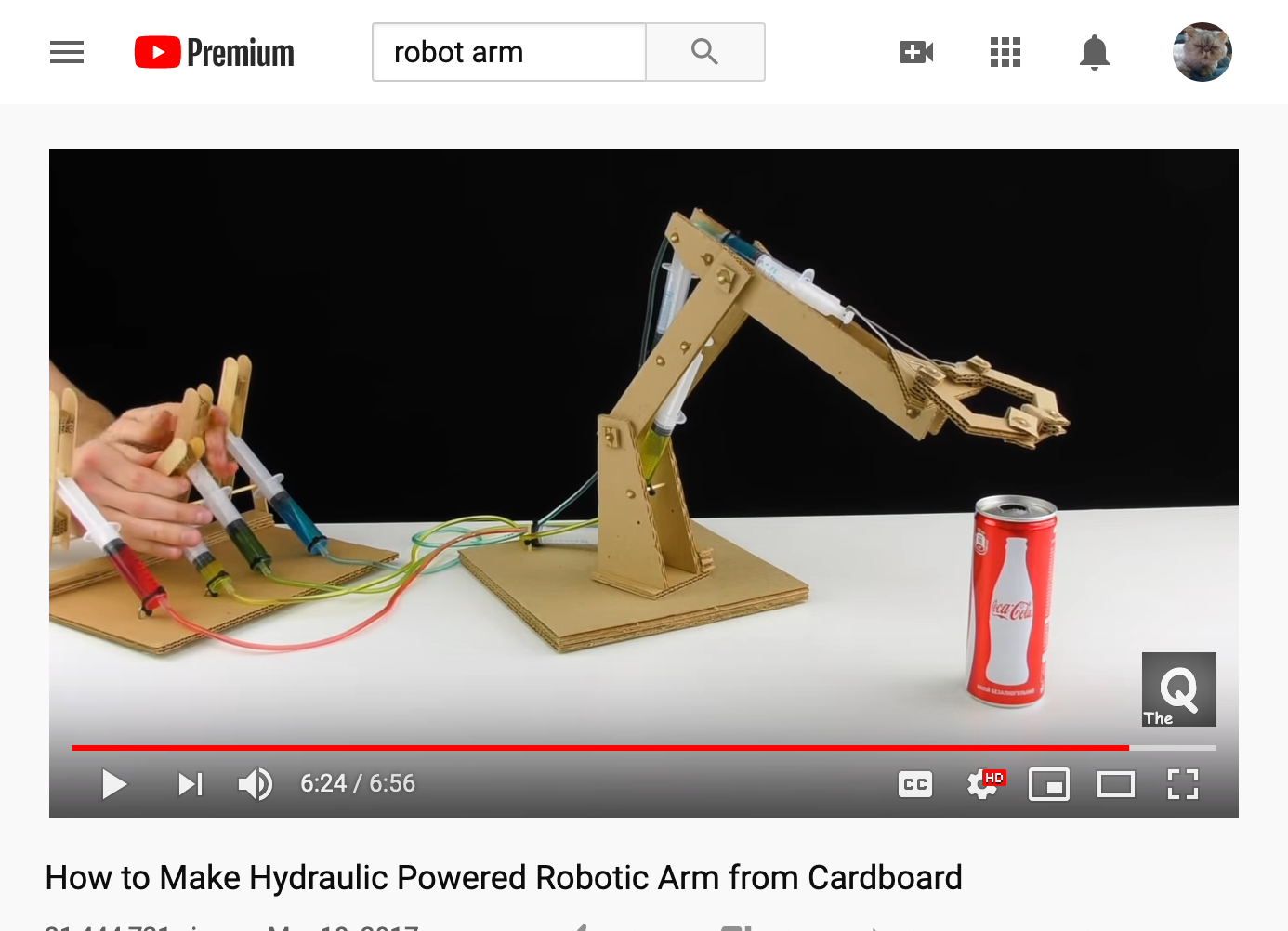 Configuration space: 
4 coordinates

Grip

Elbow

Shoulder

Rotation
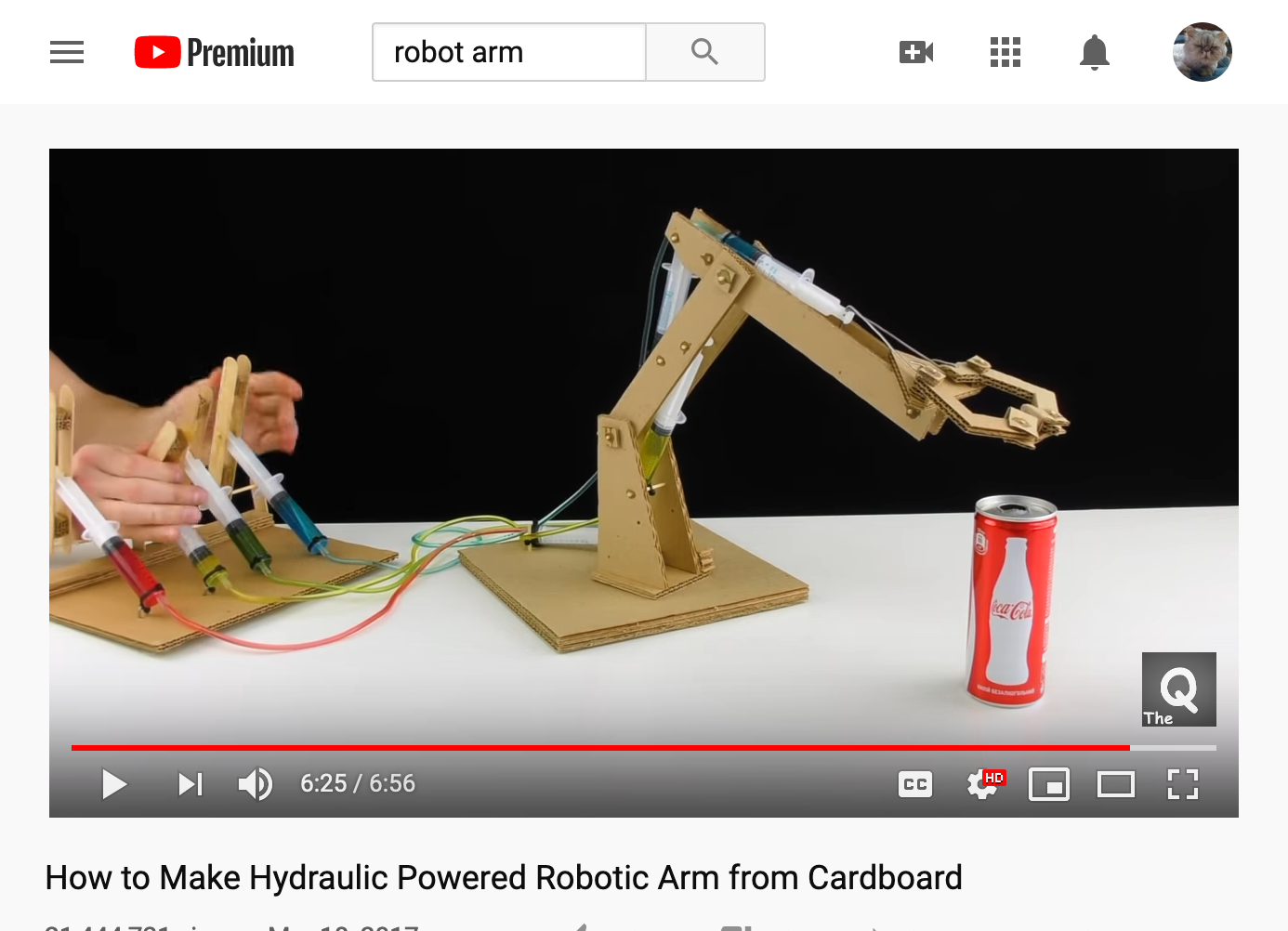 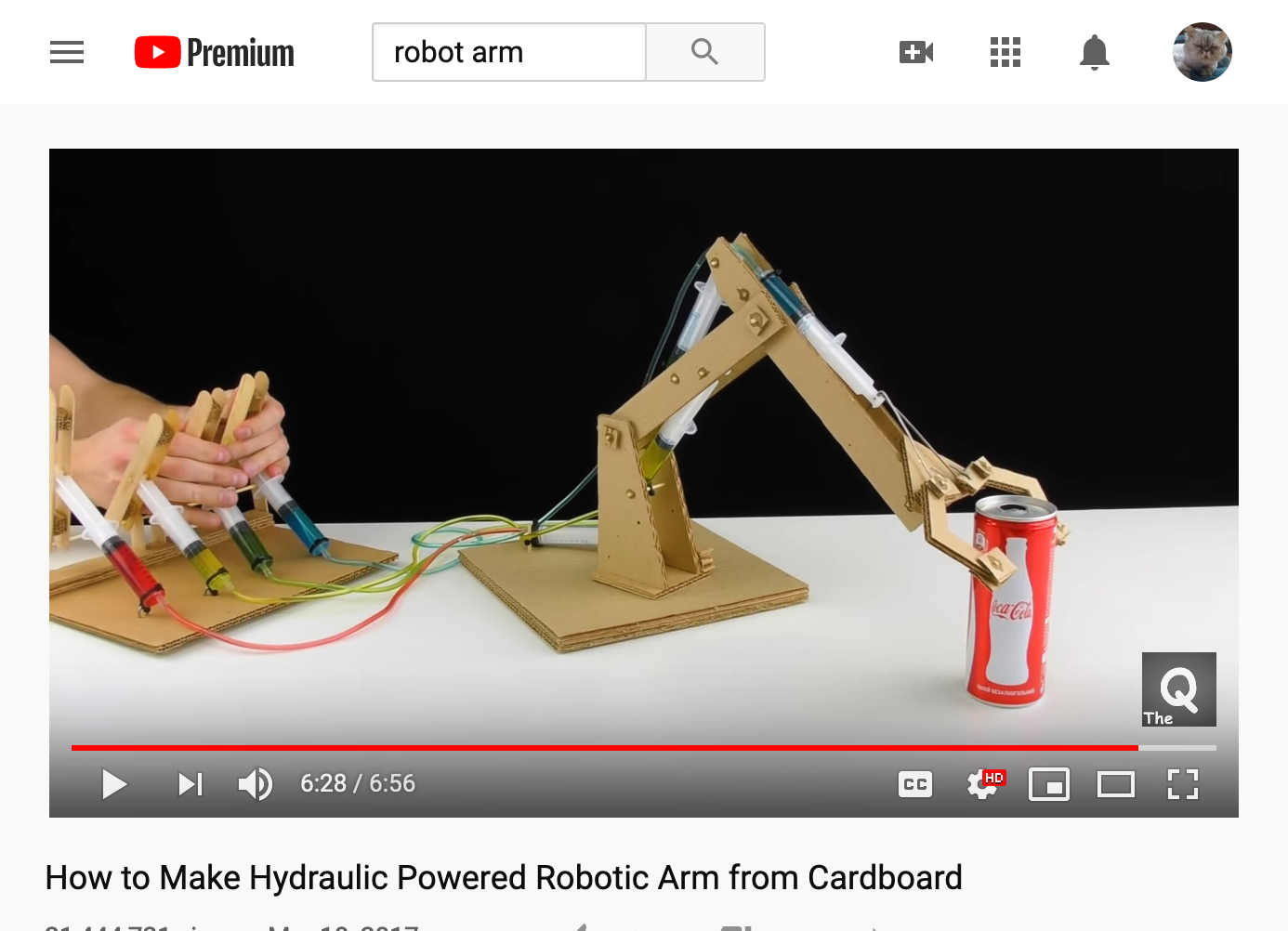 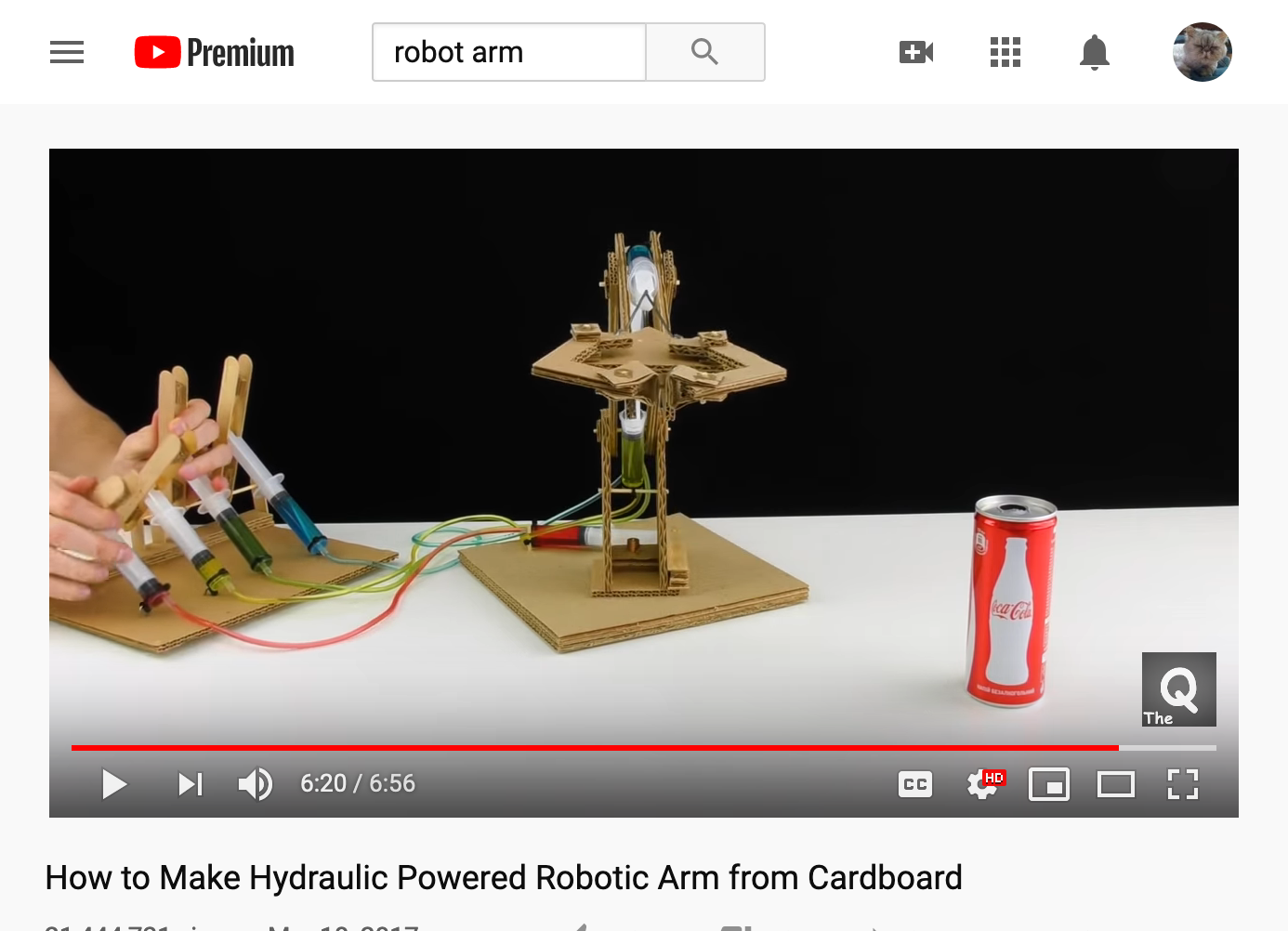 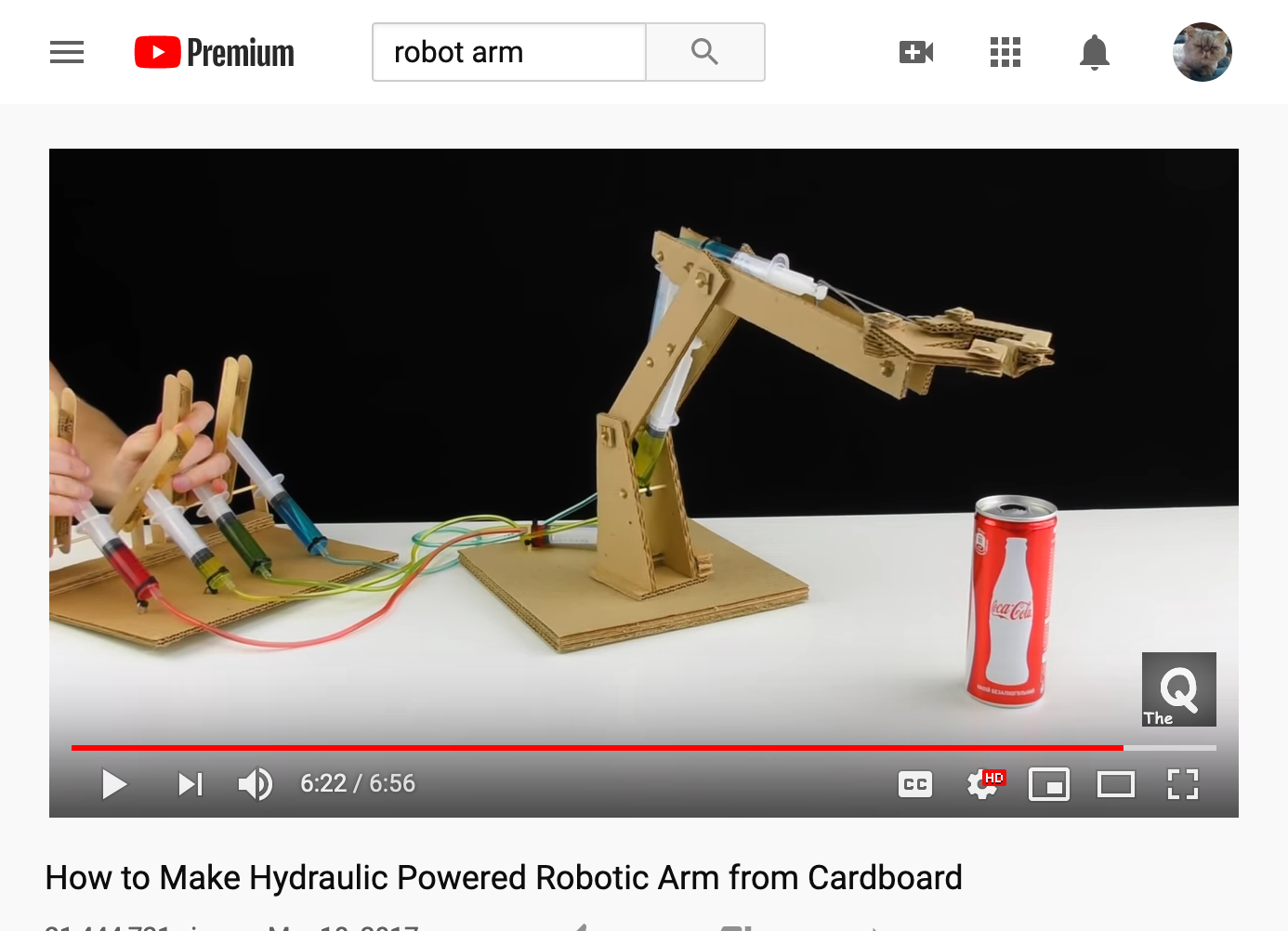 The MP2 Configuration Space:Just 2 coordinates
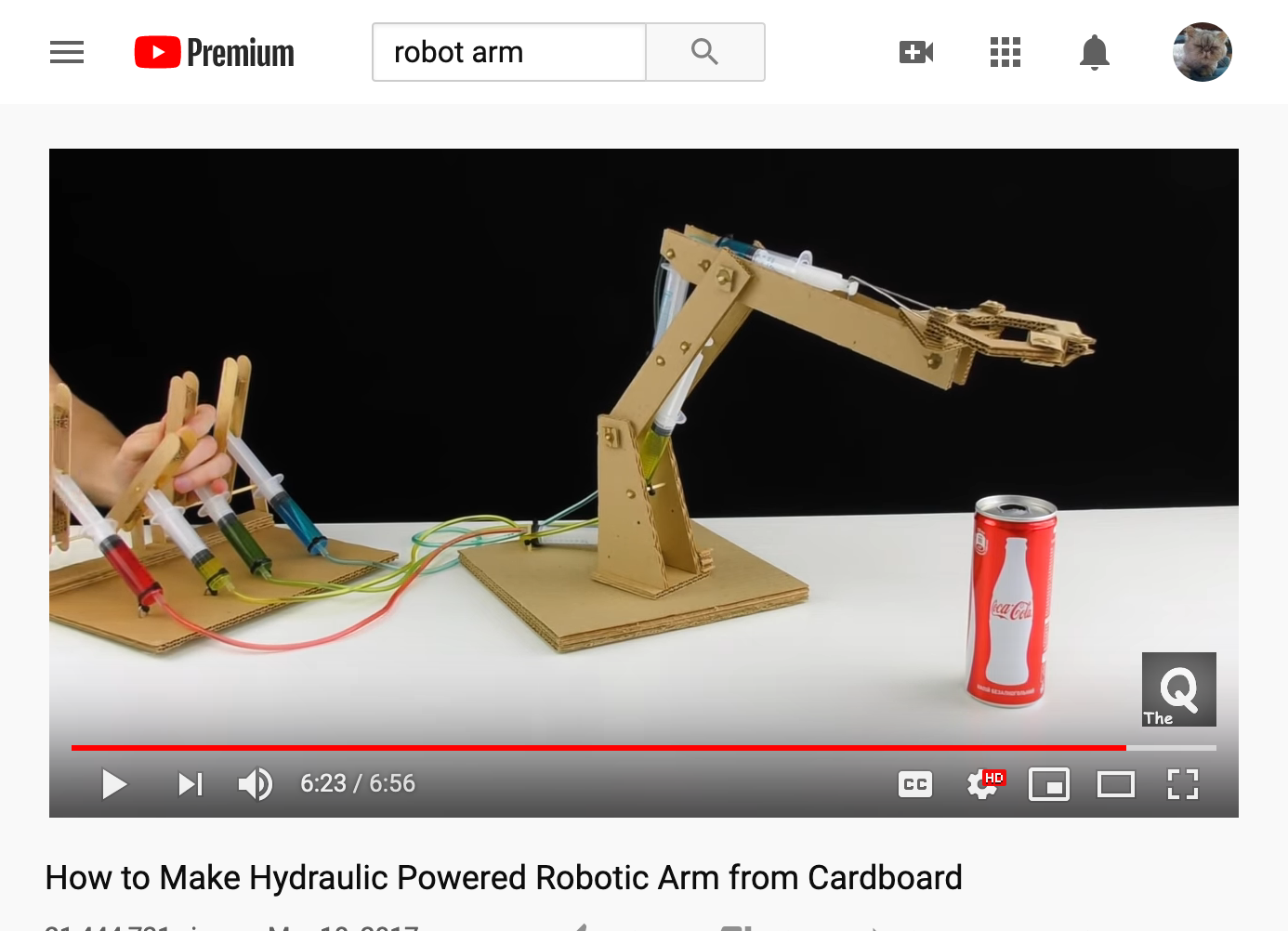 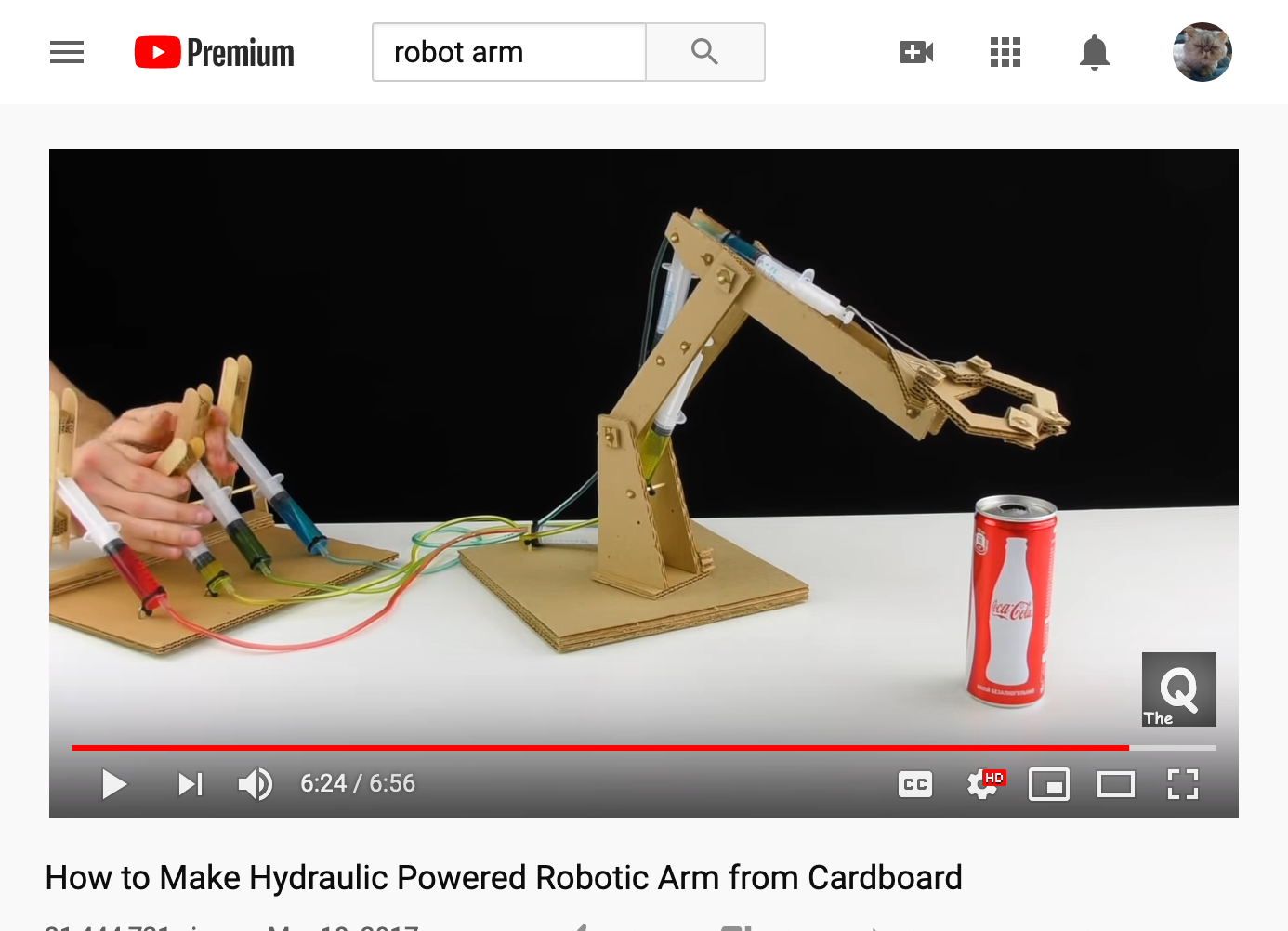 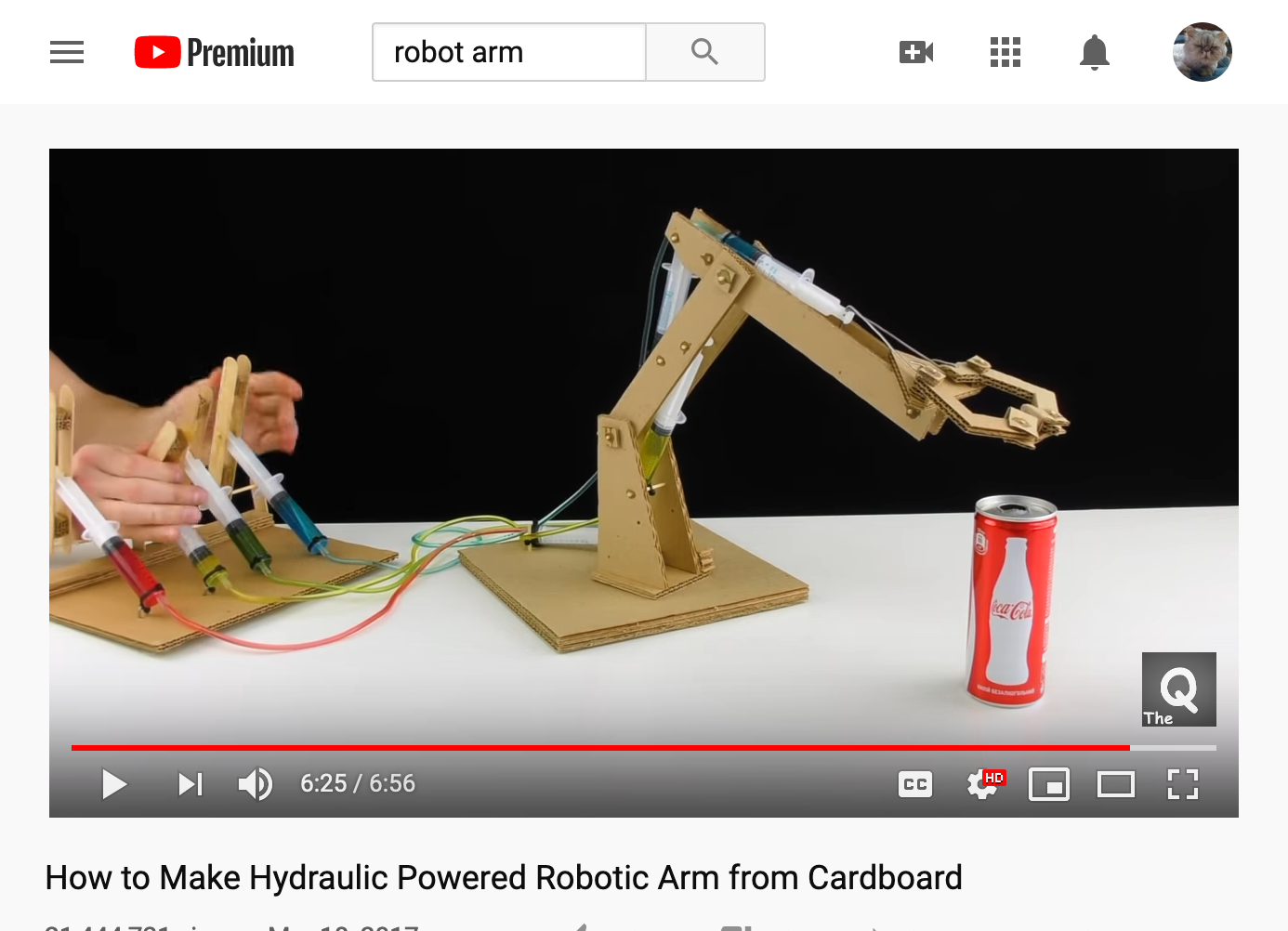 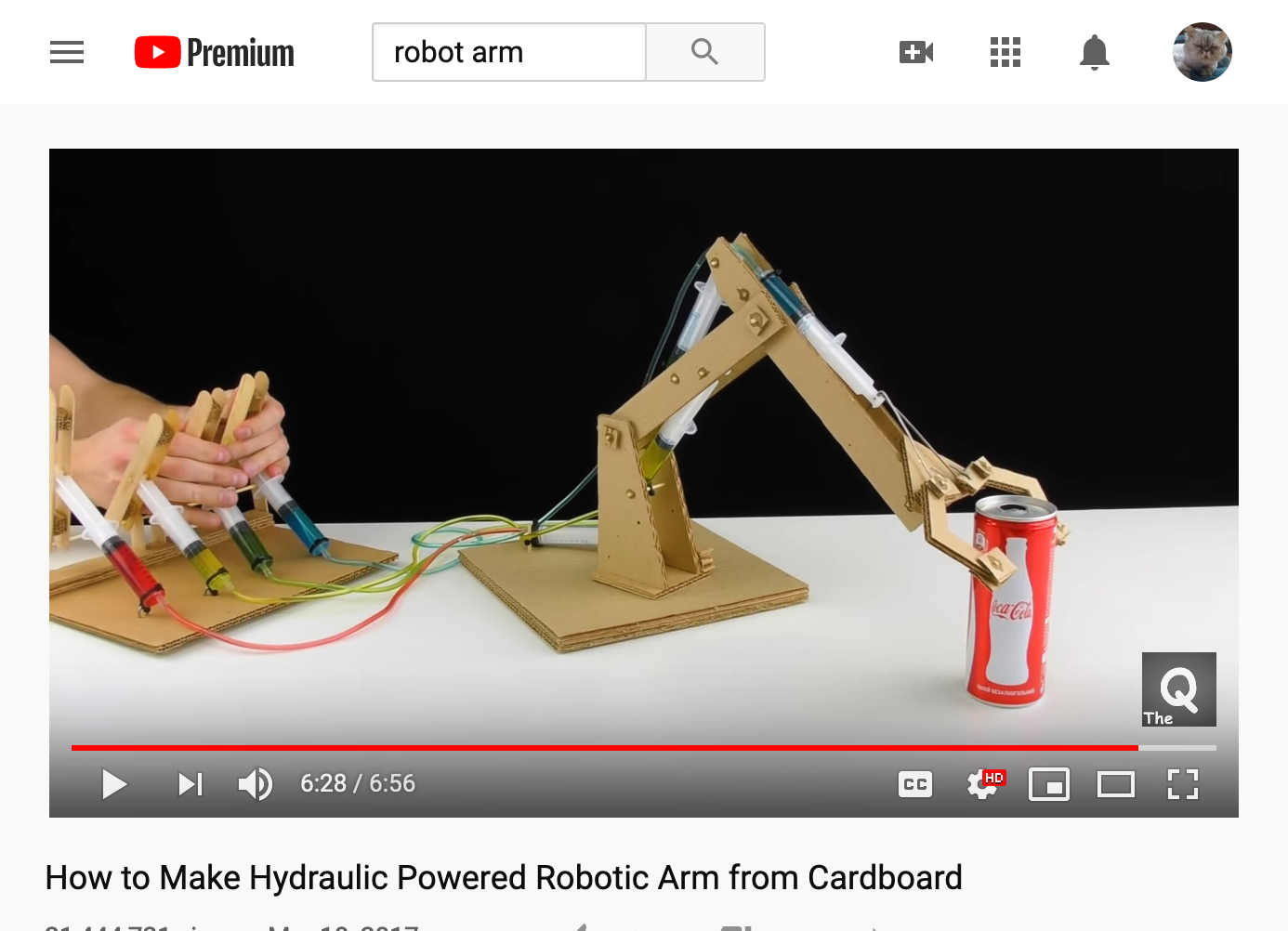 The Robot Arm Reaching ProblemJeff Ichnowski, University of North Carolina, https://www.cs.unc.edu/~jeffi/c-space/robot.xhtml
Given a robot arm in START, 
how should I adjust ELBOW and SHOULDER to most quickly reach GOAL?
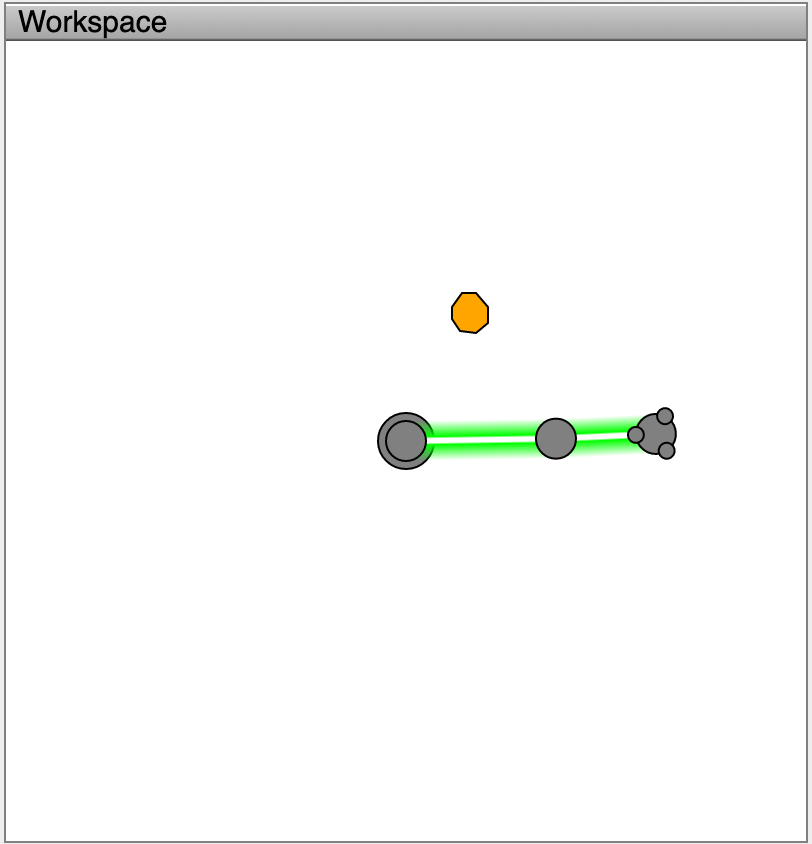 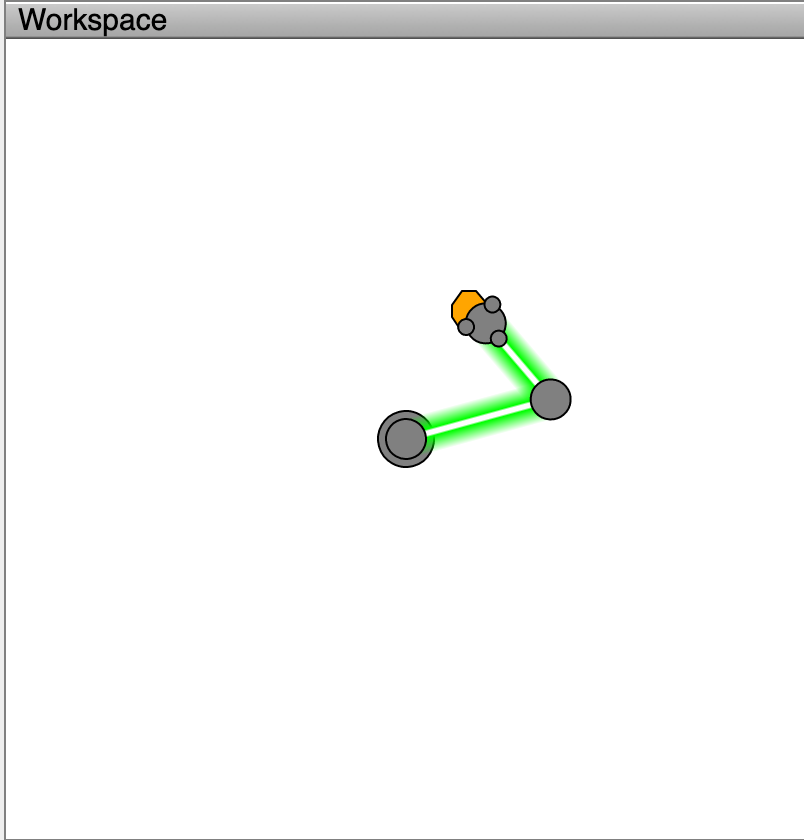 GOAL
START
The Robot Arm Reaching ProblemJeff Ichnowski, University of North Carolina, https://www.cs.unc.edu/~jeffi/c-space/robot.xhtml
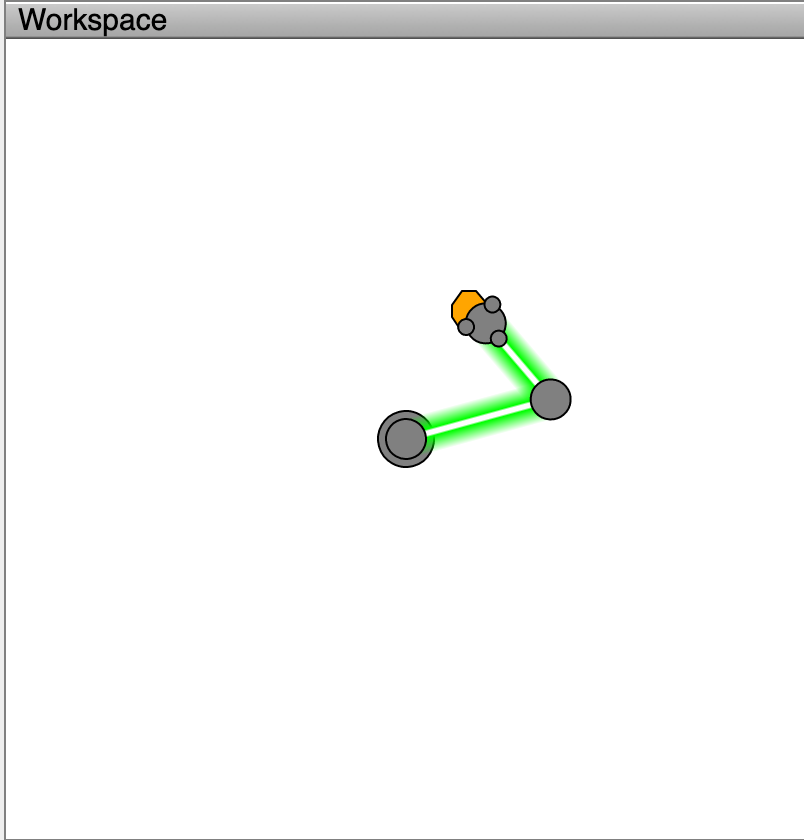 The Robot Arm Reaching ProblemJeff Ichnowski, University of North Carolina, https://www.cs.unc.edu/~jeffi/c-space/robot.xhtml
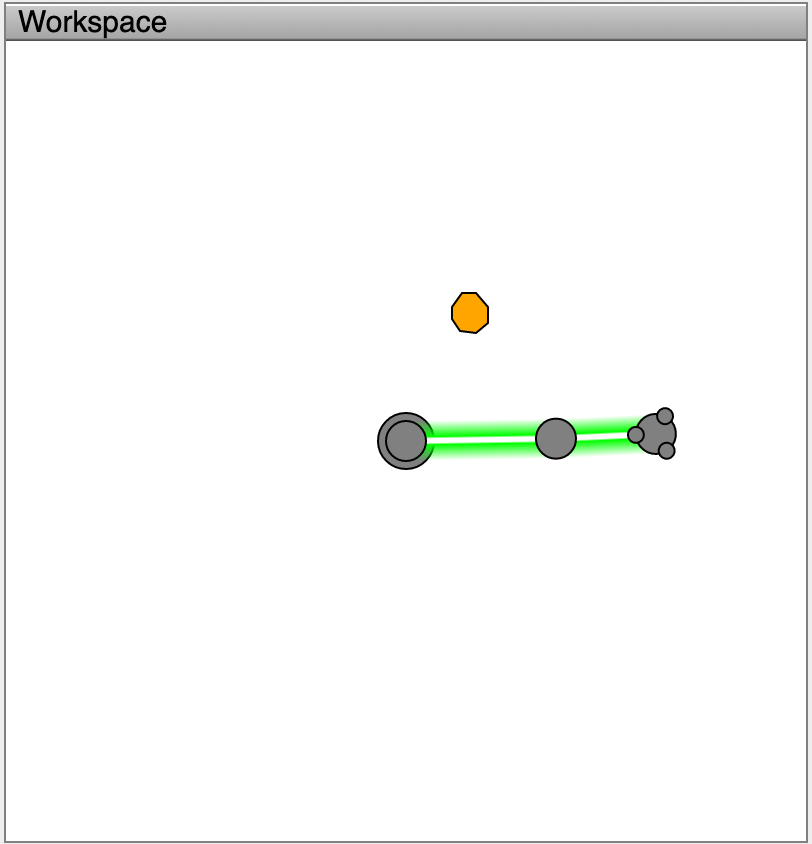 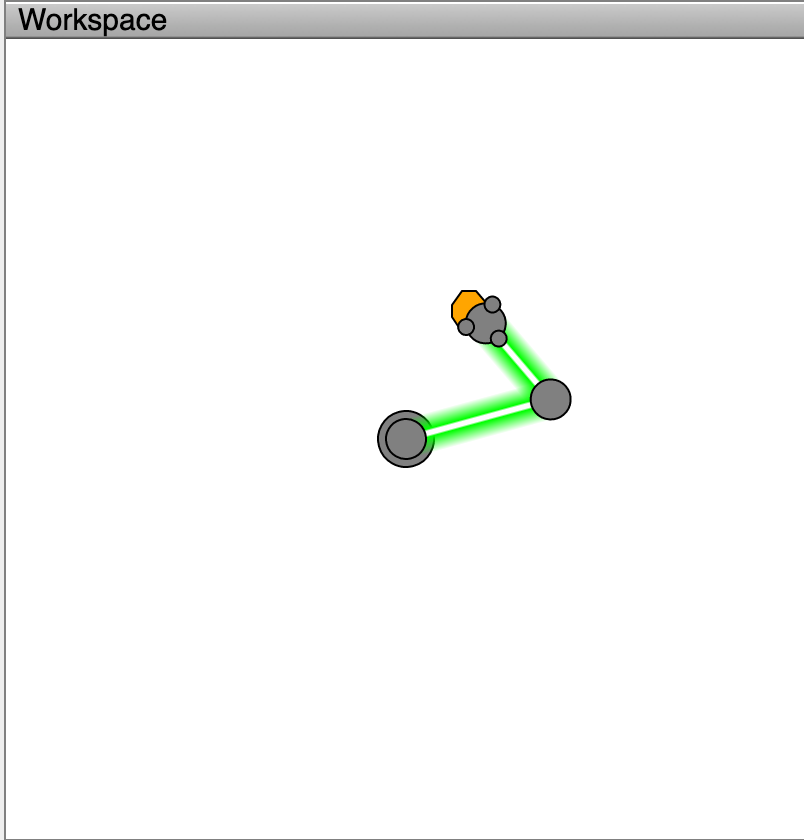 GOAL
START
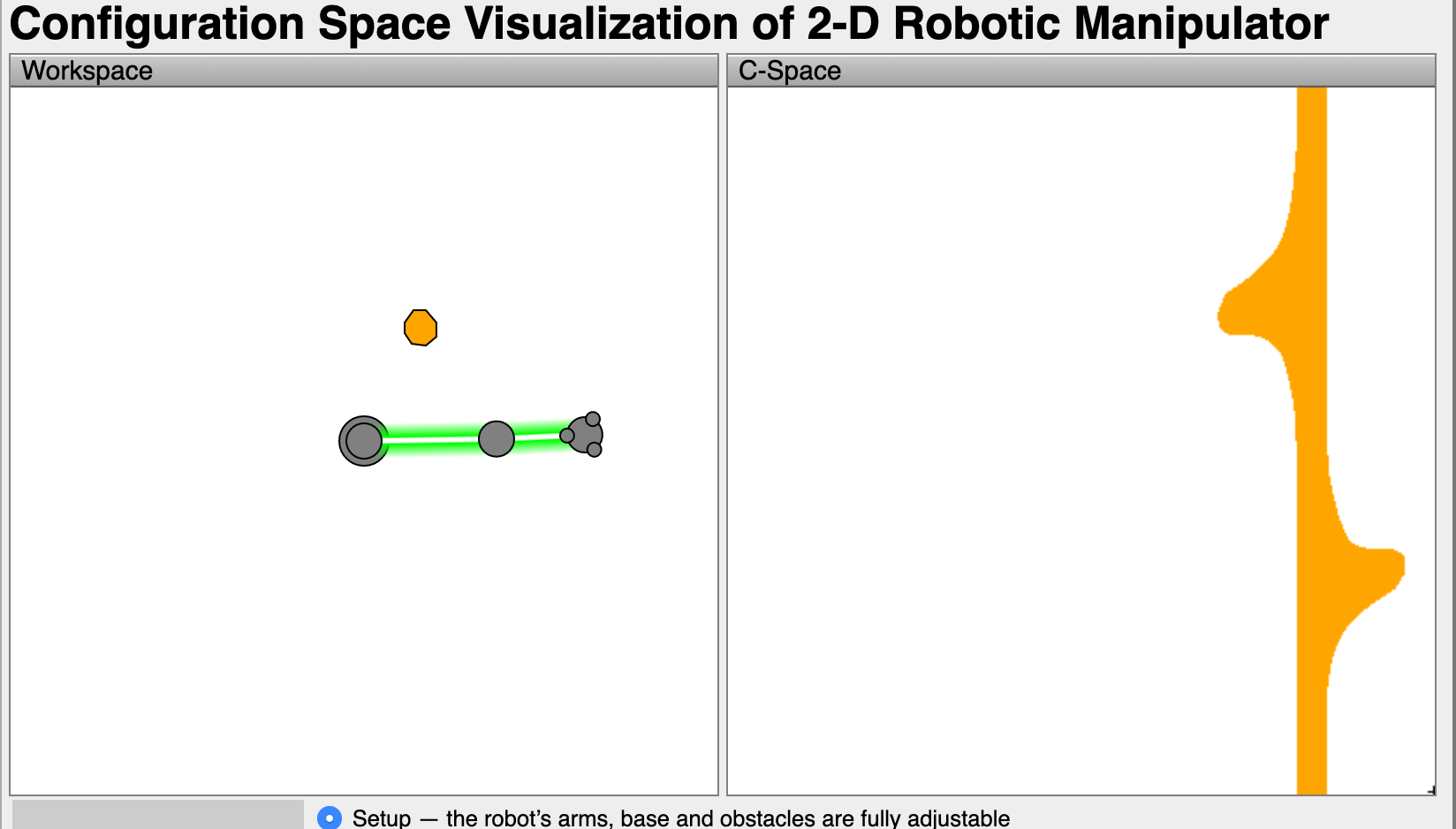 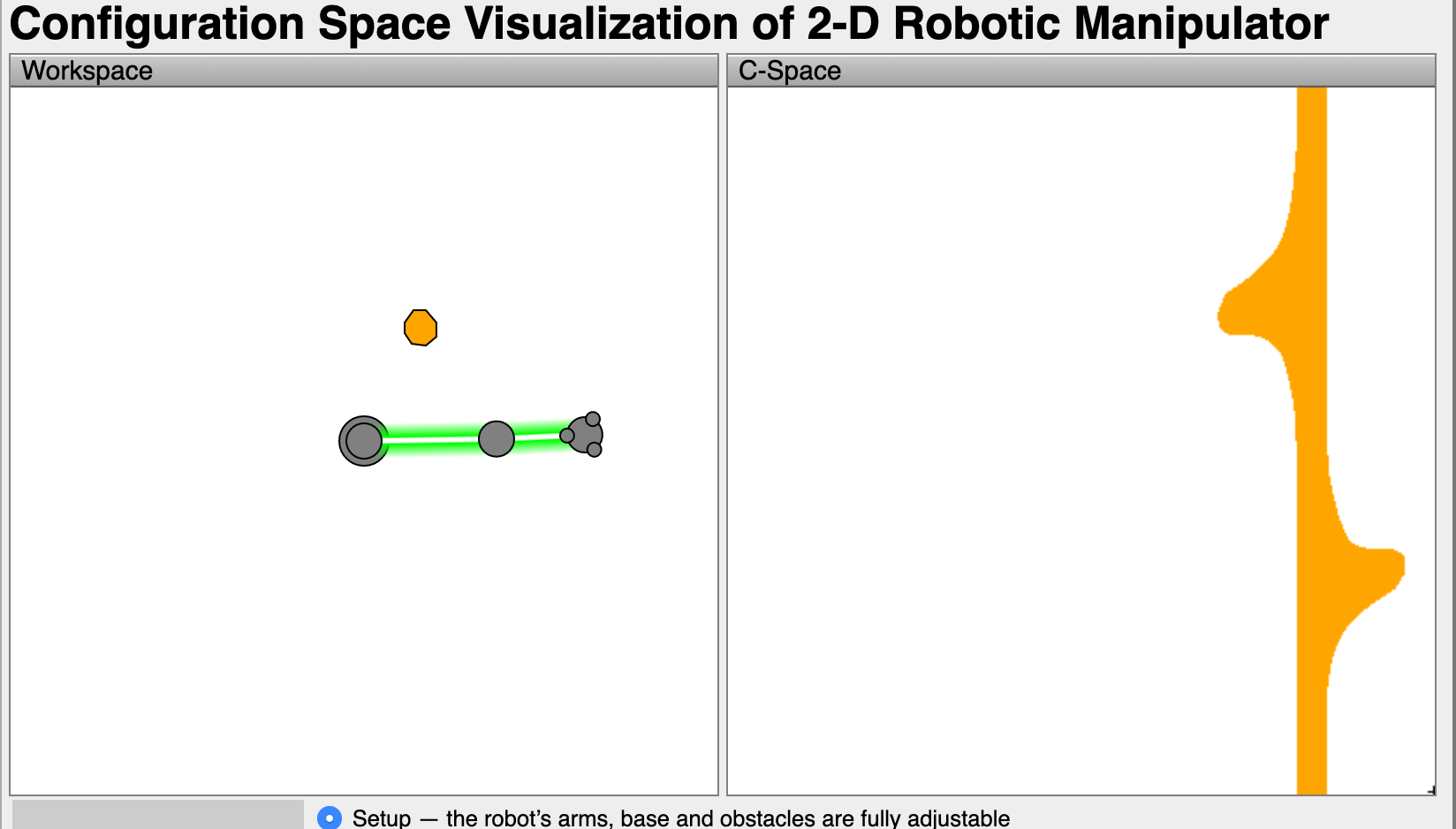 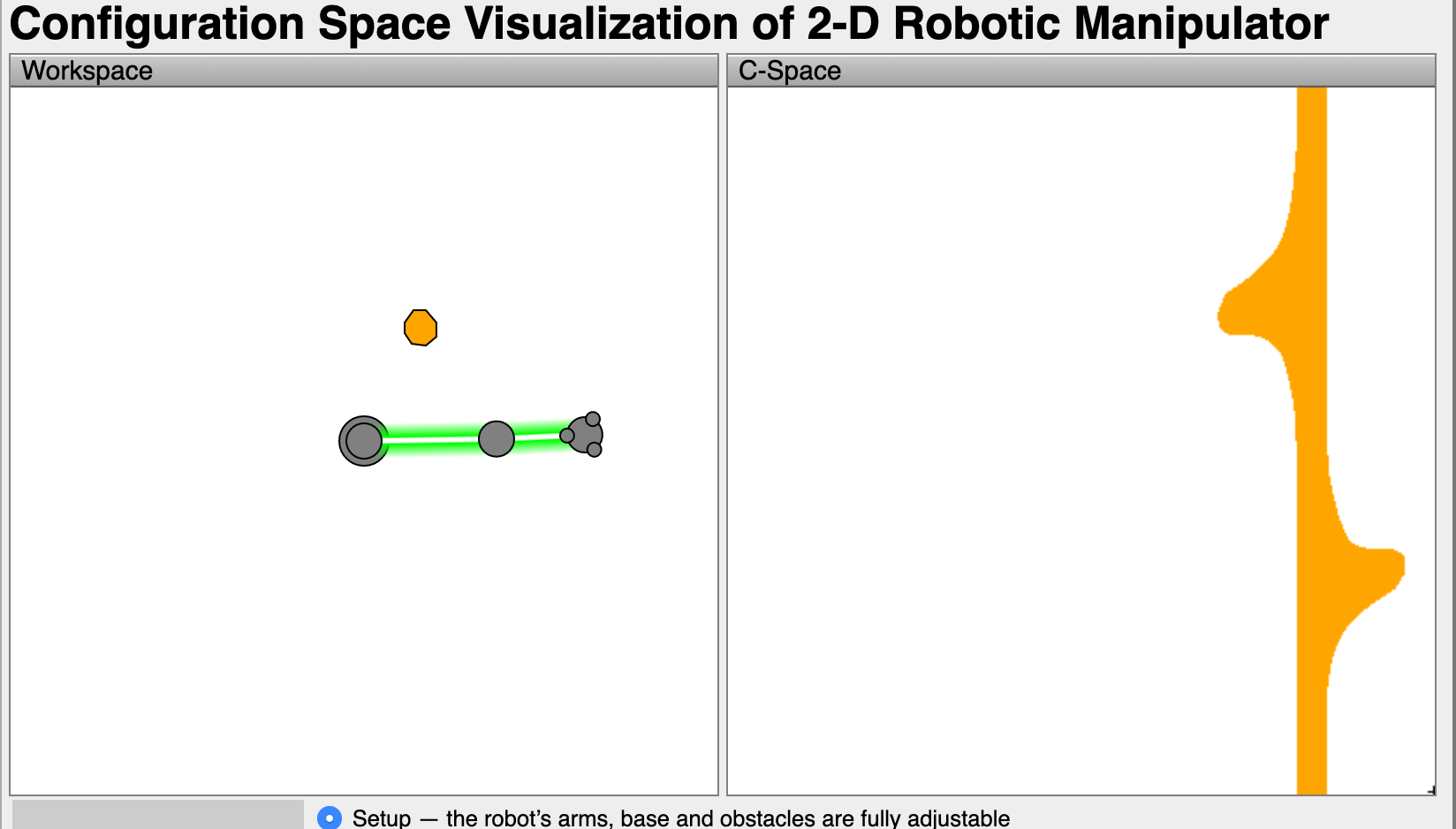 Bumping anywhere else on the orange bar means that the upper or lower arm collides, not the hand.  Call these regions OBSTACLES.
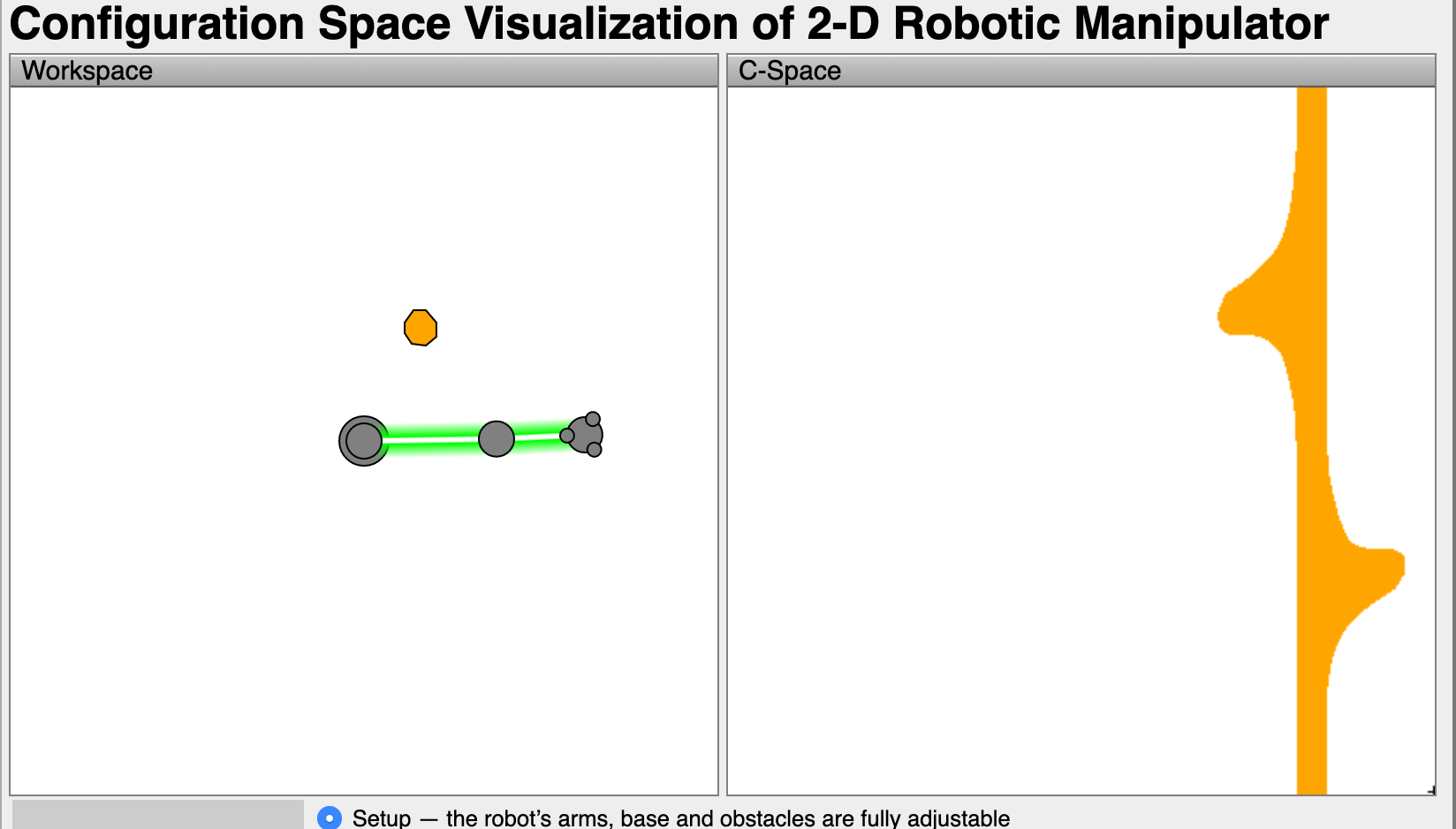 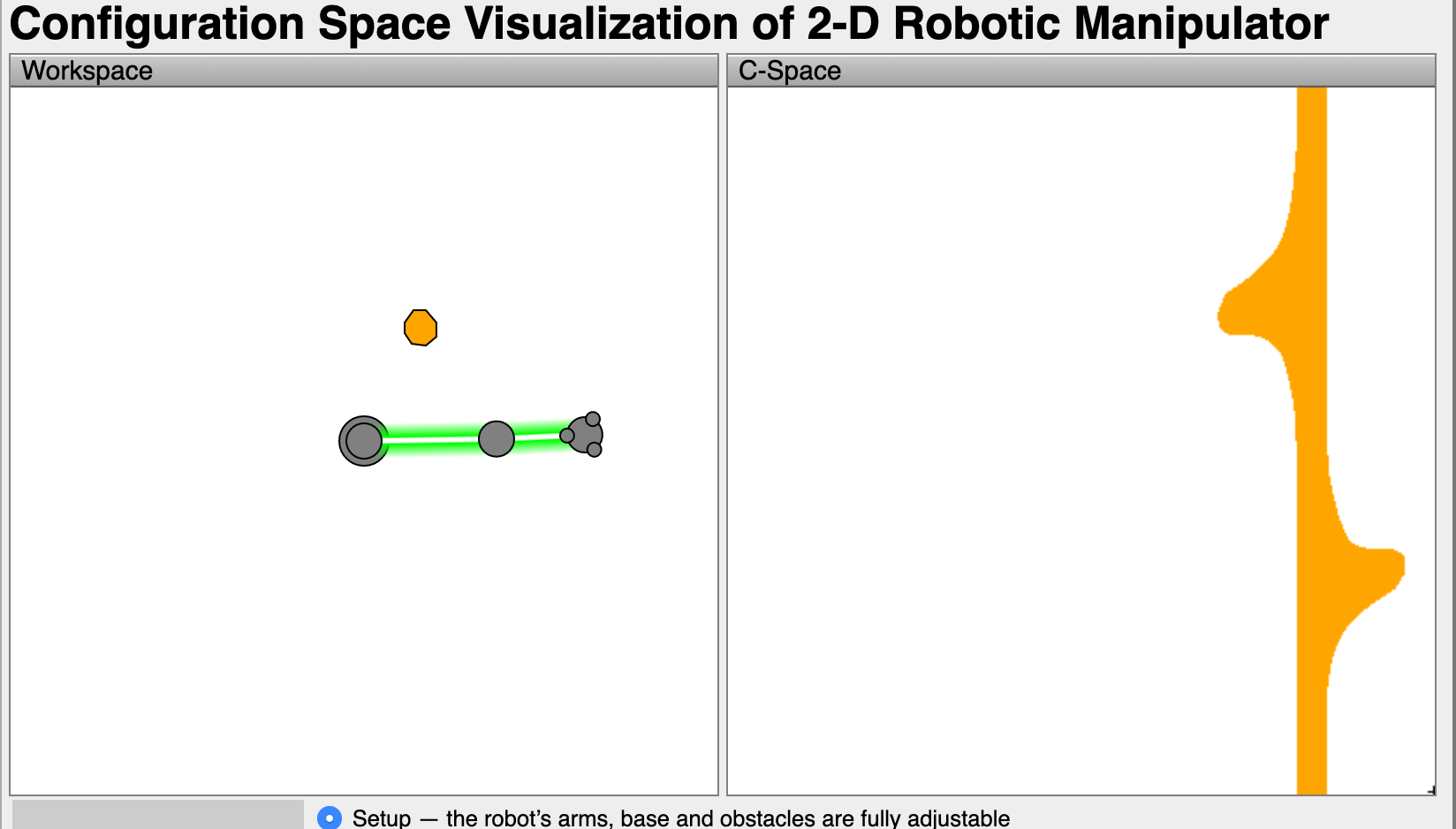 This is the shortest path from START to GOAL avoiding all OBSTACLES
DONE!
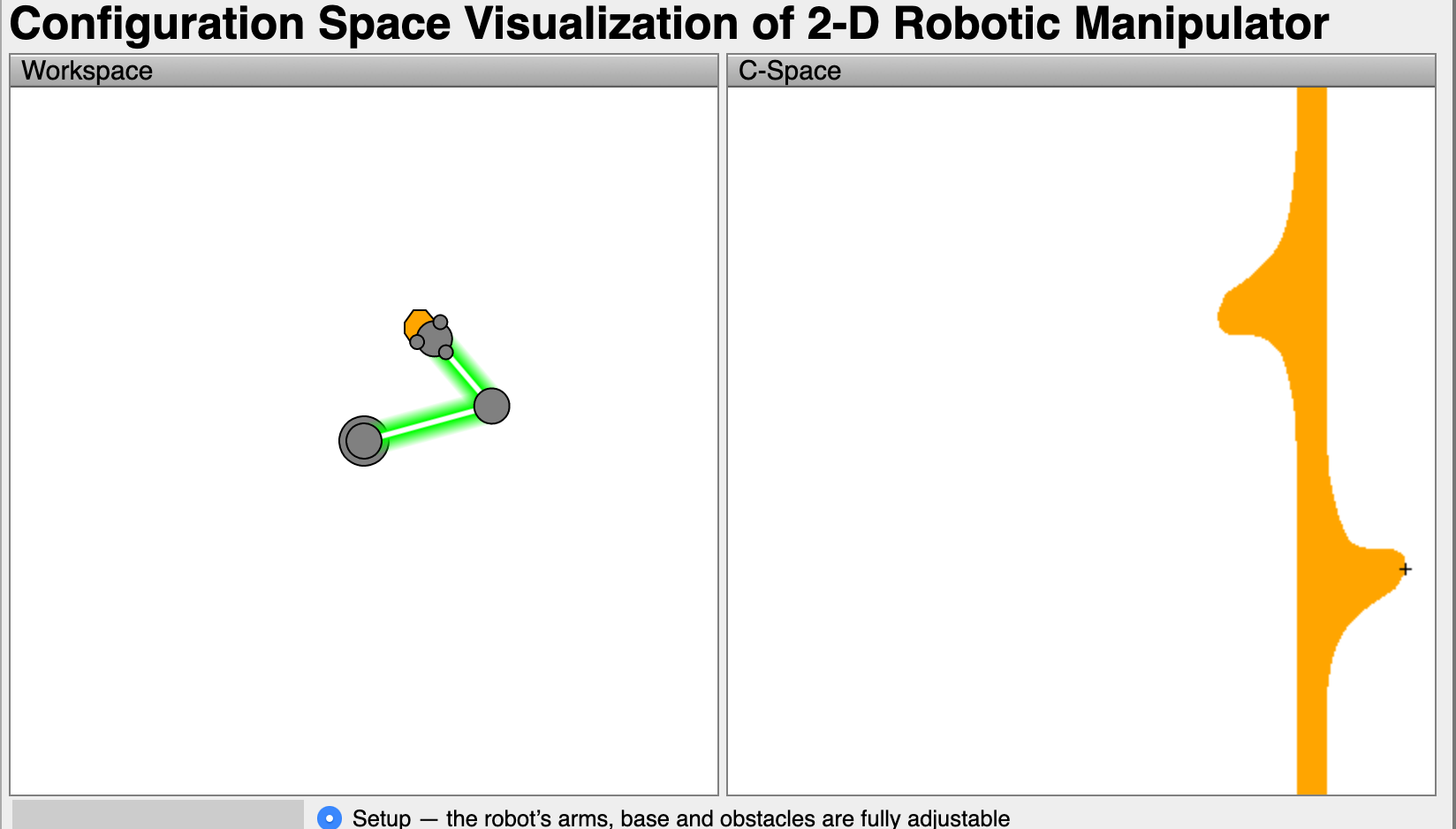 How to solve the Robot Arm problem
BTW, this person is really a maestro.Watch it again, if you want to.https://www.youtube.com/watch?v=P2r9U4wkjcc